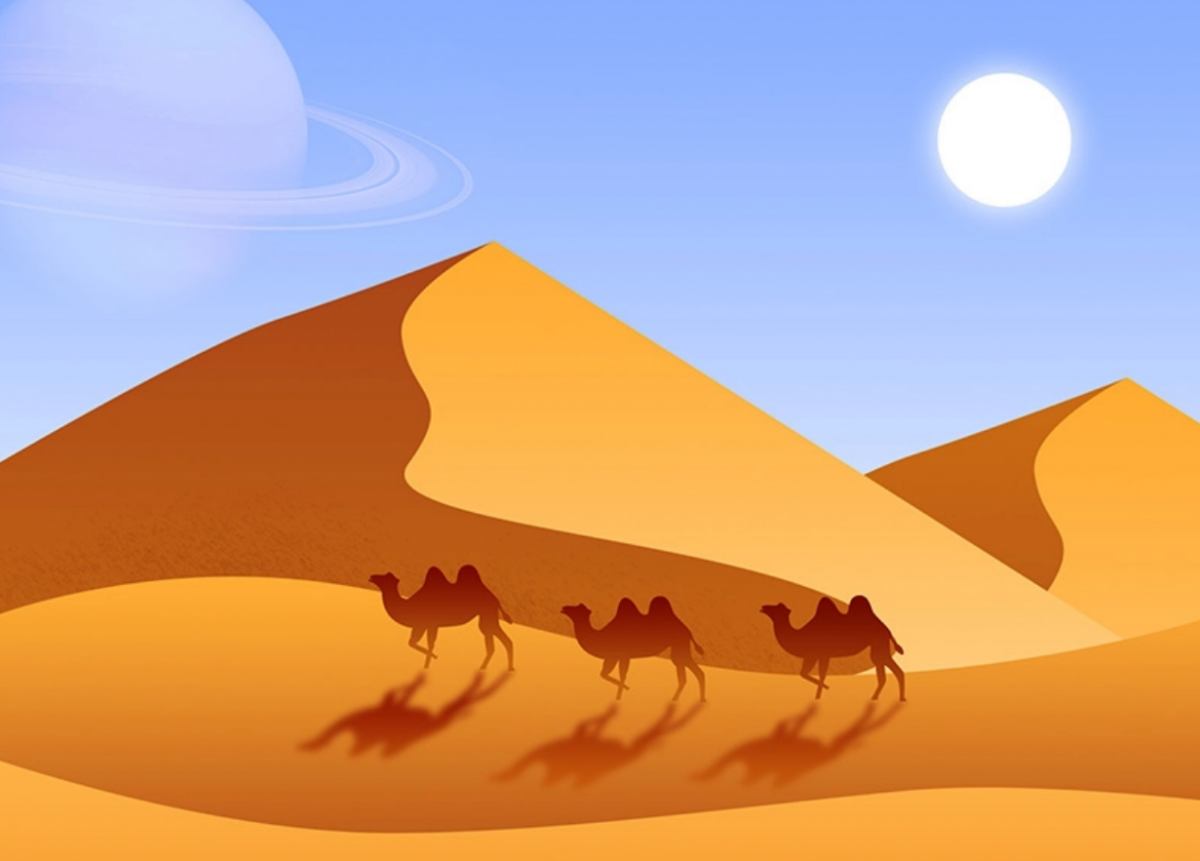 Муниципальная бюджетная дошкольная образовательная организация «Центр развития ребёнка – детский сад «Мир детства» № 20 города Буйнакска»
ПЕДАГОГИЧЕСКОЕ ЗАНЯТИЕ «ТАЙНЫ БАРХАНА САРЫКУМ»
ПОЗНАВАТЕЛЬНО-ИССЛЕДОВАТЕЛЬСКАЯ ДЕЯТЕЛЬНОСТЬ
С ВОСПИТАННИКАМИ ПОДГОТОВИТЕЛЬНОЙ ГРУППЫ

Подготовила: Воспитатель
Джахпарова К. Ю.
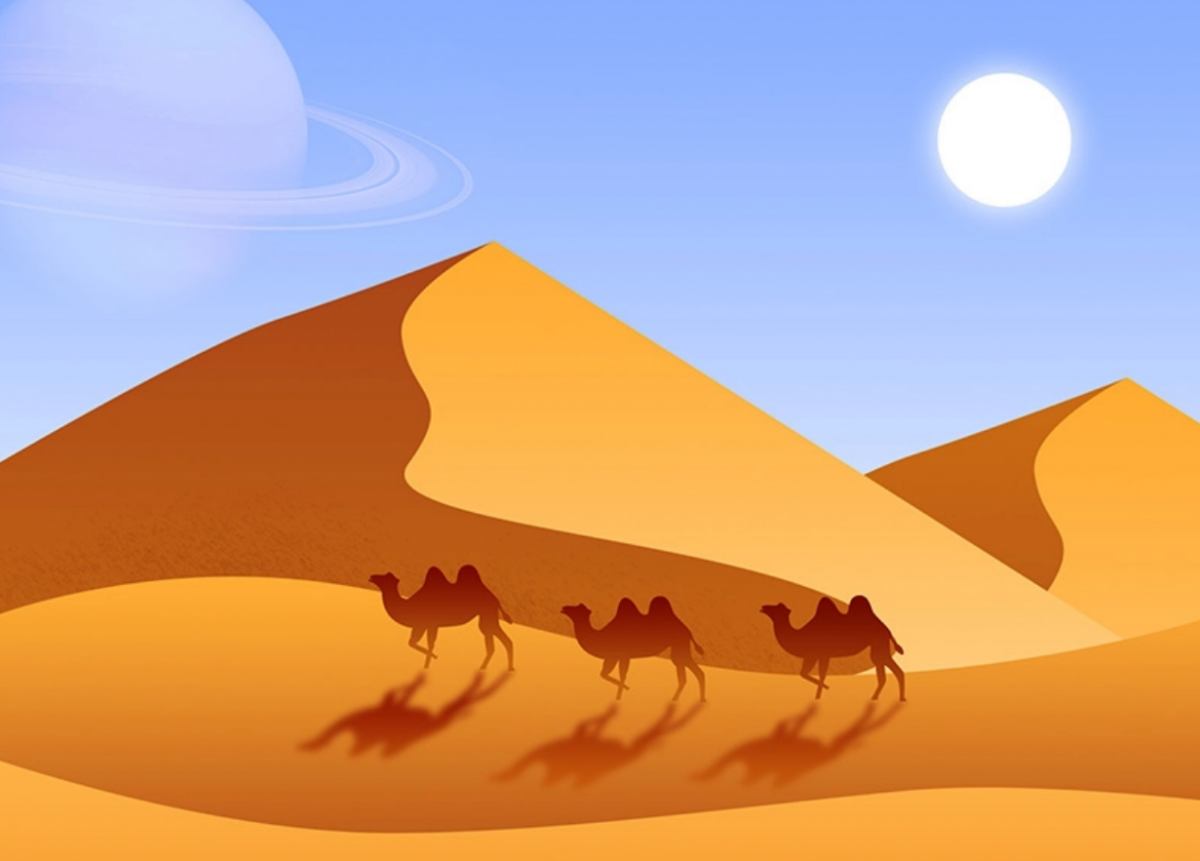 Какие животные живут на 
Бархане Сарыкум?
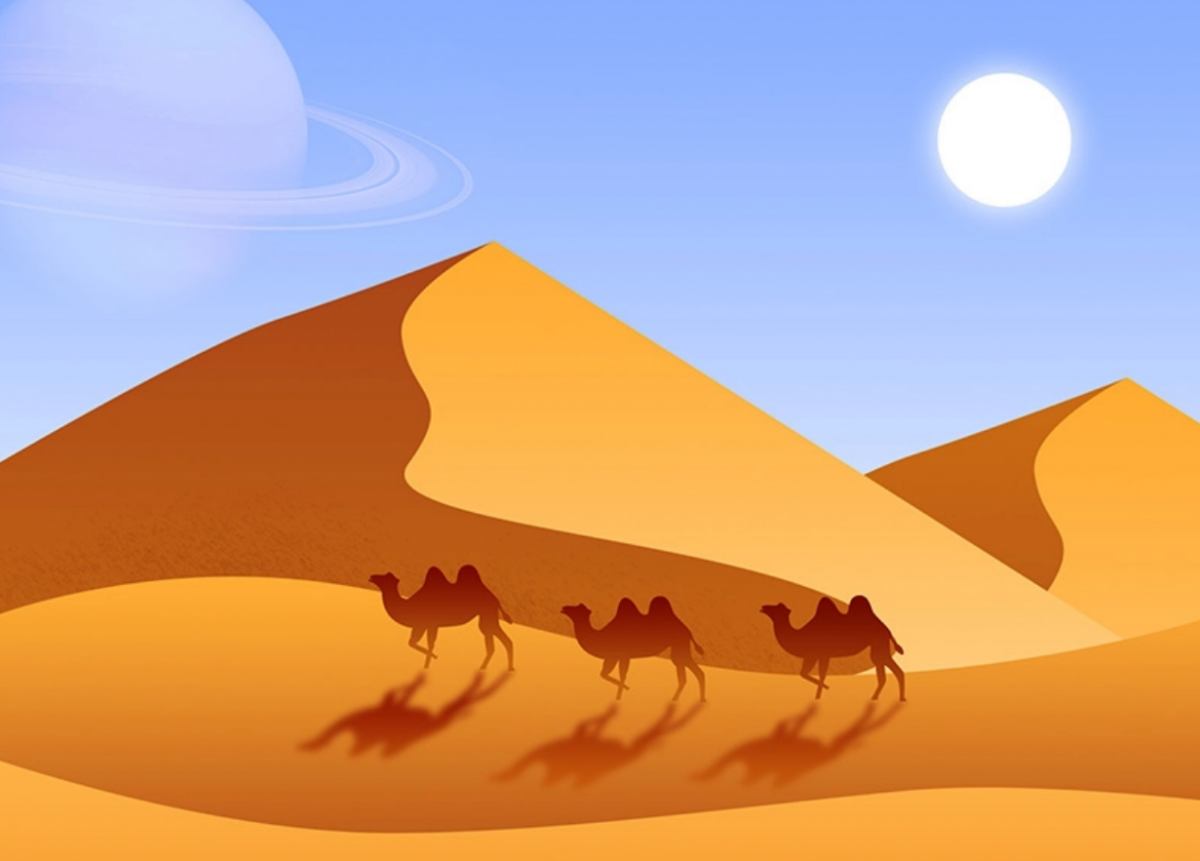 Песочная лаборатория
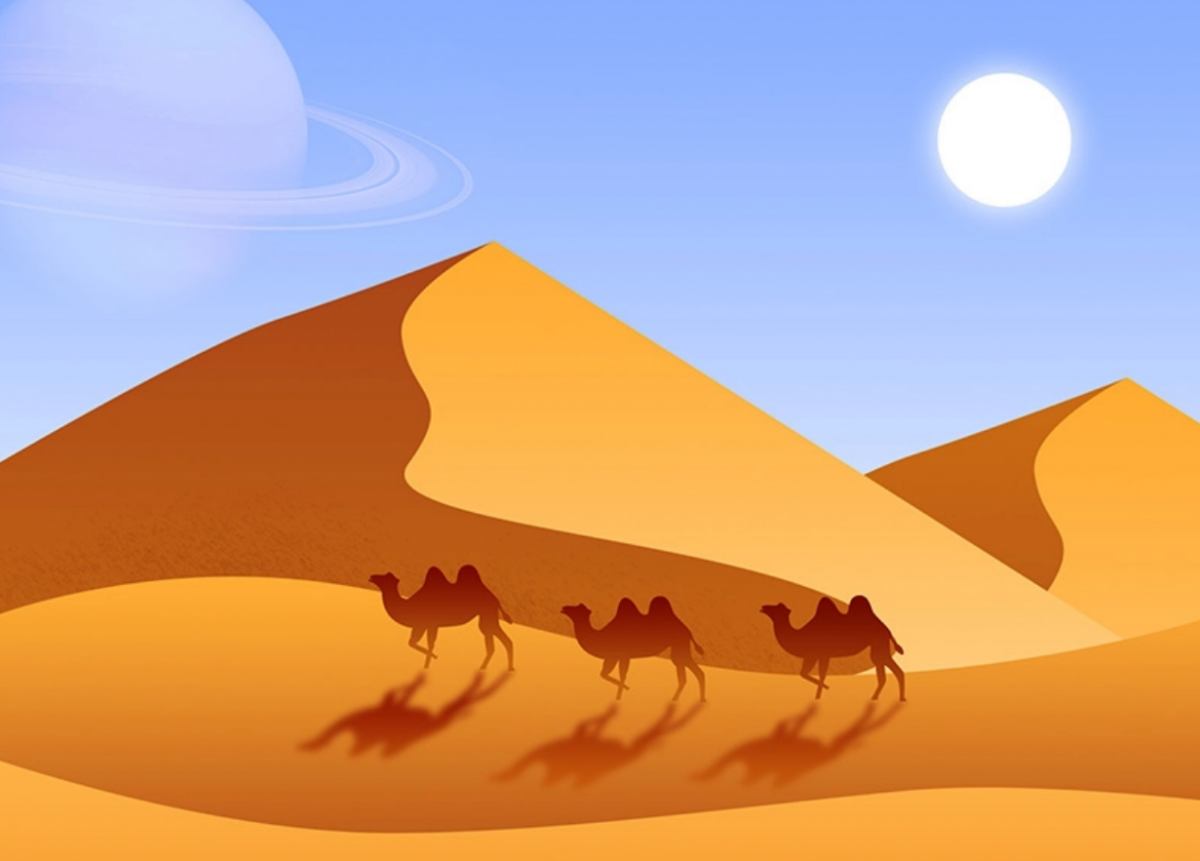 Рисование цветным песком
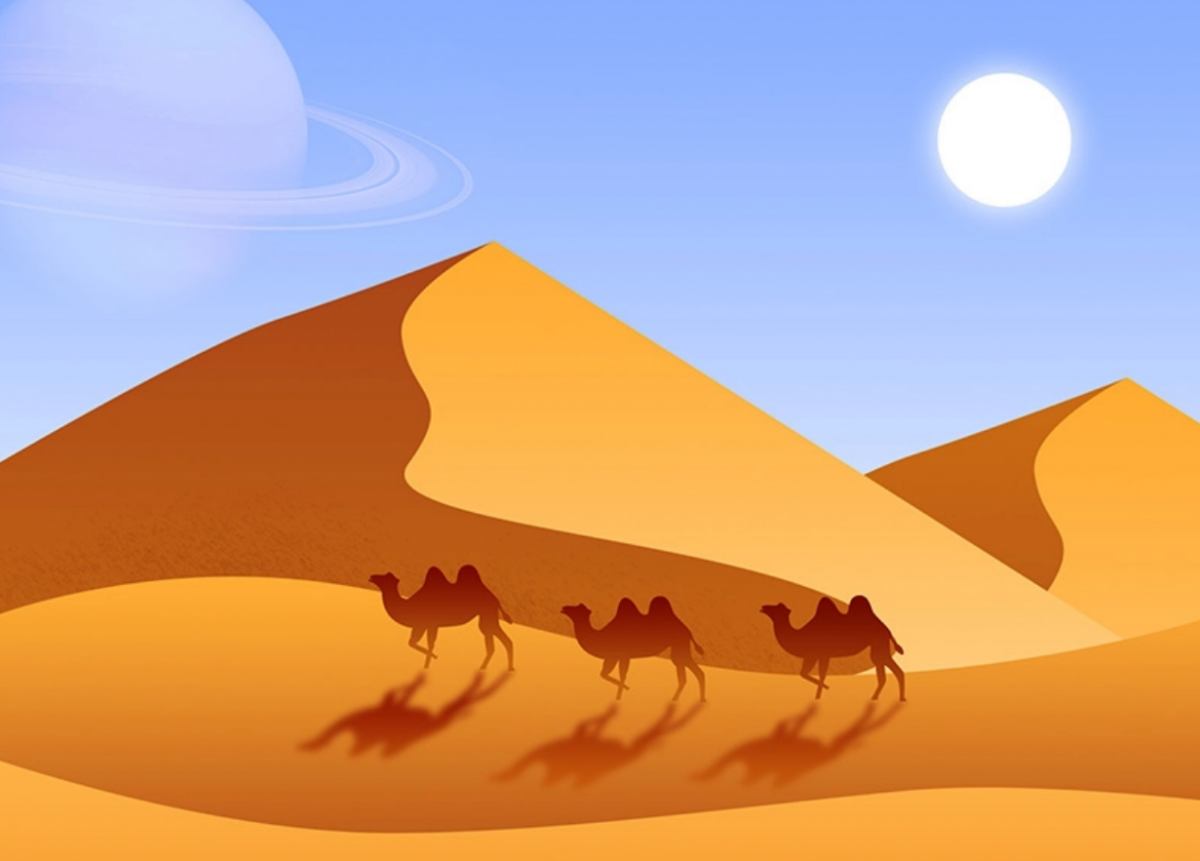 Спасибо за внимание